CS 154Formal Languages and ComputabilityMarch 17 Class Meeting
Department of Computer ScienceSan Jose State UniversitySpring 2016Instructor: Ron Mak
www.cs.sjsu.edu/~mak
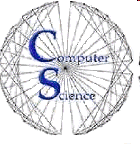 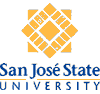 Pumping Lemma for Context-Free Languages
Yes, there is one for context-free languages, too.

Like the one for regular languages, use the pumping lemma to prove that a language is not context-free.

Unfortunately, it’s even harder to use than the one for regular languages.
2
Context-Free Pumping Lemma, cont’d
If L is an infinite context-free language, then there exists some positive integer m such that for any string w in L with |w| ≥ m
We can decompose w = uvxyz
with |vxy| ≤ m
and |vy| ≥ 1   (i.e., vy is nonempty)
such that uvixyiz is also in L, with i = 0, 1, 2, …

In other words, strings in a context-free language can be pumped, and the pumped strings are also in the language.
3
Context-Free Pumping Lemma, cont’d
S
Note that |v| and |y| are 
not necessarily equal.
S
A
A
A
A
A
x
u
v
y
z
x
u
v
v
y
y
z
S and A are variables in context-free grammar L.
Variable A can be repeated i times during the derivation of a sufficiently long string in L, i = 0, 1, 2, …, we pump substrings v and y.
Example:
4
Context-Free Pumping Lemma, cont’d
Again, by using proof by contradiction, the pumping lemma for context-free languages enables us to prove that a given language is not context-free.

We only have to find one string that violates the pumping lemma.

This can be harder to do than the regular language pumping lemma.
We only have a bound on the length of substring vxy.
We don’t know the length of the prefix substring u.
5
Example Pumping Lemma Proof #1
If L is a regular language, then for any w in L with |w| ≥ m, we can decompose w = uvxyz with |vxy| ≤ m and |vy| ≥ 1 such that uvixyiz is also in L.
Prove that                                 is not context-free.
Choose the string w = ambmambm which is in L.
The substring vxy can lie anywhere in w.
Example:



In all cases, choose i = 0 to remove v and y.
The resulting string is not in L.
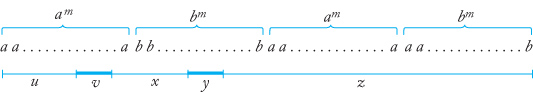 b b
Formal Languages 
and Automata, 5th ed.
Peter Linz
Jones & Bartlett, 2012
6
Example Pumping Lemma Proof #2
If L is a regular language, then for any w in L with |w| ≥ m, we can decompose w = uvxyz with |vxy| ≤ m and |vy| ≥ 1 such that uvixyiz is also in L.
Prove that                        is not context-free.
Choose the string w = am! which is in L.
Therefore, no matter what the decomposition is, v = aj and y = ak.
When i = 0, w0 = uxz has length m! – (j + k).
But since j + k ≤ mm! – (j + k) ≥ m! – m = m[(m – 1)! – 1] > (m – 1)! 
Therefore, m! – (j + k) is between (m – 1)! and m! and so w cannot be in L.
In order for w0 to be in L, its length m! – (j + k) must equal some factorial.
7
Example Pumping Lemma Proof #3
If L is a regular language, then for any w in L with |w| ≥ m, we can decompose w = uvxyz with |vxy| ≤ m and |vy| ≥ 1 such that uvixyiz is also in L.
Prove that                                     , r is a substring of s, and @ is a string symbol} is not context-free.
Choose string w = ambm@ambm which is in L.
If either v or y contains @, then when i = 0, uxz would not contain @ and thus cannot be in L.
If both v and y are left of the @, uv2xy2z cannot be in L because the left side would have a longer length and can’t be a substring of the right side.
8
Example Pumping Lemma Proof #3, cont’d
If L is a regular language, then for any w in L with |w| ≥ m, we can decompose w = uvxyz with |vxy| ≤ m and |vy| ≥ 1 such that uvixyiz is also in L.
If both v and y are right of the @, uv0xy0z cannot be in L again because the left side would have a longer length and can’t be a substring of the right side.

If v and y straddle the @, then v consists of b’s and y consists of a’s since |vwy| ≤ m. 
But then pumping would increase the number of b’s to the left of @ and increase the number of a’s to the right of @, and the resulting string cannot be in L.
9
Assignment #5
Use the pumping lemma for context-free languages to prove that each of the following languages is not context-free.

L1 = {anb2nan : n ≥ 0} 
L2 = {an : n is a perfect square} 
L3 = {an : n is prime} 

Submit into Canvas: Assignment #5
Due Wednesday, March 23.
10
Context-Free Closure Properties
The family of context-free languages is closed under union, concatenation, and star-closure.

The family of context-free languages is not closed under intersection and complementation.

If L1 is a context-free language and L2 is a regular language, then            is context-free.
Closure under regular intersection.
11
Regular Intersection Example
Show that                                      is context-free.

Let                             which is context-free. 

Let L2 = {a100b100} which is finite and regular.

Then,      is regular because regular languages are closed under complementation.

Then                   is context free by regular intersection.
12
Context-Free Decidable Properties
There is an algorithm to decide whether or not a given string w can be derived from a context-free grammar G.
Membership
Is w in L(G)?

There is an algorithm to decide whether or not L(G) is empty for a context-free grammar G.

There is an algorithm to decide whether or not L(G) is infinite for a context-free grammar G.
13
Assignment #4: JavaCC for Super Calculator
TOKEN : {
    <NUMBER : <INTEGER> | <REAL1> | <REAL2> | <REAL3>>
  
  | <PLUS     : "+">
  | <MINUS    : "-">
  | <MULTIPLY : "*">
  | <DIVIDE   : "/">
  | <POWER    : "^">
  | <EQ       : "==">
  | <NE       : "!=">
  | <LT       : "< ">
  | <LE       : "<=">
  | <GT       : ">">
  | <GE       : ">=">
  | <AND      : "&&">
  | <OR       : "||">
  | <NOT      : "!">
  | <LPAREN   : "(">
  | <RPAREN   : ")">
  | <EOL      : "\n">
14
Assignment #4, cont’d
| <#INTEGER : (<DIGIT>)+>
  | <#REAL1 : (<DIGIT>)+ "." (<DIGIT>)+>
  | <#REAL2 : (<DIGIT>)+ <E> (<SIGN>)? (<DIGIT>)+>
  | <#REAL3 : (<DIGIT>)+ "." (<DIGIT>)+ <E> (<SIGN>)? (<DIGIT>)+>
  | <#DIGIT : ["0"-"9"]>
  | <#SIGN  : ["+","-"]>
  | <#E     : ["e","E"]>
}
15
Assignment #4, cont’d
double expression() throws NumberFormatException : { double v, value; }
{
  value = simpleExpr()
  (
      <EQ> v = simpleExpr() { value = value == v ? 1 : 0; }
    | <NE> v = simpleExpr() { value = value != v ? 1 : 0; }
    | <LT> v = simpleExpr() { value = value <  v ? 1 : 0; }
    | <LE> v = simpleExpr() { value = value <= v ? 1 : 0; }
    | <GT> v = simpleExpr() { value = value >  v ? 1 : 0; }
    | <GE> v = simpleExpr() { value = value >= v ? 1 : 0; }
  )?
  { return value; }
}
16
Assignment #4, cont’d
double simpleExpr() throws NumberFormatException : { double v, value; }
{
  value = term()
  (
      <PLUS>  v = term() { value += v; }
    | <MINUS> v = term() { value -= v; }
    | <OR>    v = term() { value = (value != 0) || (v != 0) ? 1 : 0; }
  )*
  { return value; }
}

double term() throws NumberFormatException : { double v, value; }
{
  value = power()
  (
      <MULTIPLY> v = power() { value *= v; }
    | <DIVIDE>   v = power() { value /= v; }
    | <AND>      v = power() { value = (value != 0) && (v != 0) ? 1 : 0; }
  )*
  { return value; }
}
17
Assignment #4, cont’d
double power() throws NumberFormatException : { double v, value; }
{
  value = factor()
  (
    <POWER> v = factor() { value = Math.pow(value, v); }
  )*
  { return value; }
}

double factor() throws NumberFormatException : { double value; }
{
             value = primary()             { return value; }
  | <MINUS>  value = factor()              { return -value; }
  | <NOT>    value = factor()              { return value != 0 ? 0 : 1; }
  | <LPAREN> value = expression() <RPAREN> { return value; }
}
18